DESENVOLVIMENTO DE CÉLULA ROBOTIZADA PARA PLANTA DIDÁTICA DO LABORATÓRIO DE ROBÓTICA.
Felipe Frederico Marinho
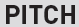 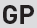 EQUIPE
STAKEHOLDERS EXTERNOS
& Fatores Externos
GRUPO DE ENTREGAS
PRODUTO
JUSTIFICATIVA& Passado
RISCOS
PREMISSAS
RESTRIÇÕES
CUSTOS
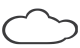 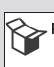 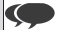 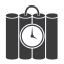 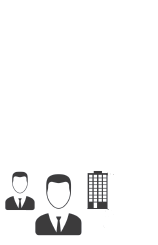 LINHA DO TEMPO
Indisponibilidade de materiais necessários para o projeto;
Indisponibilidade do laboratório em caso de aulas;
Parada do robô por falha;
Atraso na definição do Layout do laboratório por parte do SENAI Cimatec;
A planta didática de robótica está inutilizada devido a falta de funcionamento de componentes e alguns desses obsoletos, impedindo a integração tecnológica com outros sistemas.
Desenvolvimento de célula robotizada para a planta didática do laboratório de robótica.
Disponibilidade de materiais e insumos por parte do SENAI CIMATEC
Preparar e liberar local de instalação da célula a ser automatizada
Adequar local com as fontes de energia a serem utilizadas
Professores SENAI Cimatec
Setor de Automação do SENAI Cimatec
Alunos da graduação e cursos técnicos do SENAI Cimatec
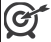 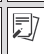 REQUISITOS
OBJ SMART
Desenvolver o retrofitting da planta robotizada do laboratório de robótica.
Auxiliar em aulas didáticas para os alunos do SENAI Cimatec.
Desenvolver memorial descritivo do retrofitting da célula robótica;
Desenvolver layout da planta em CAD;
Realizar o retrofitting da esteira com CLP modular, motor monofásico e inversor, de forma a garantir o funcionamento do processo;
Desenvolver comunicação entre o Elipse E3 (demo) e Grafana (free trial) para acompanhamento do processo por meio de supervisório dashboards, informando os estados do processo de uma forma geral.
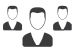 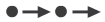 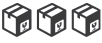 Memorial Descritivo;
retrofitting da esteira (fucionamento);
Supervisão do processo;
Dashboard Grafana
Felipe Frederico - Gerente de Projeto
Alunos Integrantes: João Pedro Almeida, Jullyana Vilas Boas, Laryssa Esprigman, Victor Gabriel Domingos e Wilton Frederico Marinho
1. 06/2022
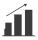 BENEFÍCIOS
Futuro
2. 10/2022
3. 11/2022
Processo adicional para a Planta de Manufatura 4.0;
Planta didática para realização de aulas práticas para alunos da graduação e curso técnico do Senai Cimatec.
4. 12/2022
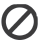 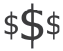 Custo do material e insumos  assumidos pelo cliente;
Custo de mão-de-obra – Isento
Custo da equipe de projeto = R$0,00
Sistema completo da planta robótica apresenta dois robôs, porém apenas um será utilizado a fim de realizar integração com o processo geral.
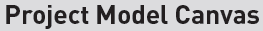 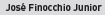